Mgr. Ivana Zelenková5.2.2014, Dějepis   7
VZDĚLANOST  A  KULTURA  VE  STŘEDOVĚKU
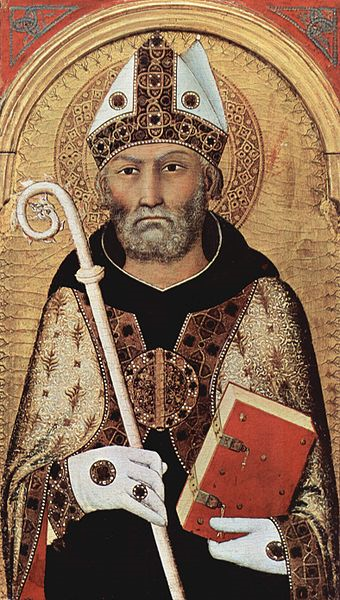 - Základem středověké vzdělanosti a kultury bylo antické dědictví a křesťanské náboženství

- Cílem křesťanských myslitelů byly formulace křesťanských pouček-DOGMATA
- Nejznámější myslitel-Sv.Augustin
Obr.č.1
OBDOBÍ  SCHOLASTIKY
Období středověké filozofie se nazývá SCHOLASTIKA

Nejvýznamnější filozof a představitel scholastiky – mnich TOMÁŠ  AKVINSKÝ (1225-1274)

Myšlenka že bůh stvořil svět na základě rozumu
ŠKOLY A UNIVERZITY
Školy existovaly pouze u klášterů a u biskupských katedrál, vznikaly klášterní knihovny – hlavně s nábož. literaturou
Ve 12.stol. začaly vznikat s rozvojem řemesel i nižší školy u farních kostelů a školy městské- světské vzdělání
Objev nových typů škol -  UNIVERZITY – nejvyšší stupeň vzdělání, v čele stál rektor
Univerzita se dělila na 4 fakulty- artistickou, medicínskou, právnickou a teologickou
Po ukončení studia – titul BAKALÁŘ   a MAGISTR
Obr.č.2
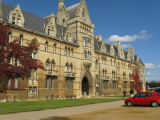 NEJSTARŠÍ  UNIVERZITY
-  Především v Itálii
SALERNO – výuka medicíny, BOLOGNA – práva
Anglie- OXFORD a CAMBRIDGE
Paříž – SORBONA –teologie
Praha – Karlova univerzita-1348
Obr.č.3
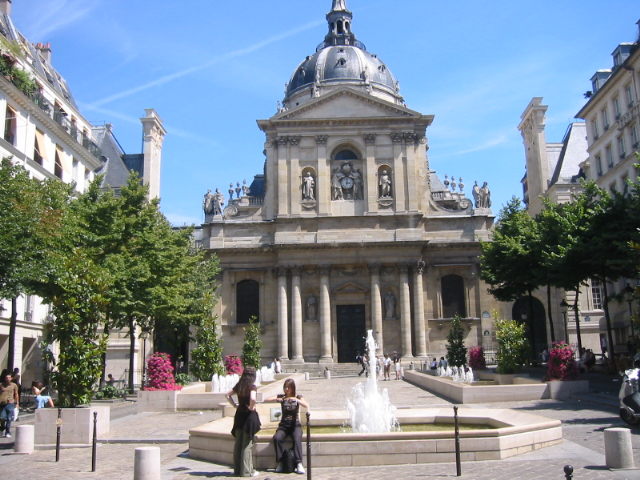